Cyber Security And Cyber Laws
Unit 1
Introduction
Introduction
Cybercrime: Definition and Origins of the Word 
Cybercrime and Information Security 
Who are Cybercriminals? 
Classifications of Cybercrimes
Introduction
Internet in India is growing rapidly 
 Unrestricted no. of free websites, the Internet has deniably opened a new exploitation known as cybercrime
Activates involve the use of computer, Internet, Cyberspace and WWW
1st recorded cybercrime took place in the year 1820 
Indian corporate and government sites have been attacked or defaced more than 780 times between Feb 2002 & Dec 2002 
3,286 Indian websites were hacked in 5months – between Jan & June 2009
Cybercrime:Definition
Cyberspace: (by William Gibson in 1984)  Worldwide n/w of Computer networks that uses the TCP/IP for communication to facilitate transmission and exchange of data 
Cybersquatting: •Means registering, selling or using a domain name with intent of profiting from goodwill of someone else’s trademark
Cybercrime:Definition
Cyberpunk: (by Bruce Bethel, 1980) Mean something like “anarchy via machine” or “machine/computer rebel movement”
Cyberwarfare: Means information warriors unleashing vicious attacks against an unsuspecting opponent’s computer networks, wreaking havoc and paralyzing nations. 
Cyberterrorism: (by Barry Collin, 1997) Use of disruptive activities, or the threat, against computers and/or networks, with the intention to cause harm or further social, ideological, religious, political or similar objectives or to intimidate any person in furtherance of such objectives
Cybercrime:Definition
“A crime conducted in which a computer was directly or significantly instrumental” 
“Cybercrime is any illegal behaviour, directed by means of electronic operations, that targets the security of computer systems and the data processed by them.” 
Computer related crime, Computer crime, Internet crime, E-crime, High-tech crime etc. are synonymous terms
Cybercrime:Definition
Few definition of Cyber Crime: A crime committed using a computer and the Internet to steal person’s identity 
Crime completed either on or with a computer 
Any illegal activity done through the Internet or on the computer 
All criminal activities done using the medium of computers, the Internet, cyberspace and WWW
Types Of Attack
Techno-crime: A premeditated act against a system or systems with the intent to copy, steal, corrupt or otherwise deface or damage part of or the complete computer system . Possible when computer connected with the Internet 24 X 7 
Techno-vandalism: These acts of “brainless” defacement of websites and/or other activities, such as copying files and publicizing their contents publicly
Cybersecurity
Cybersecurity means protecting information, equipment, devices, computer, computer resource, communication device and information stored therein from unauthorized access, use, disclosure, disruption, modification or destruction
Cybercriminals-types
Type I: Cybercriminals- hungry for recognition 
Hobby hackers 
IT professionals 
Politically motivated hackers 
Terrorist organizations 
Type II: Cybercriminals- not interested in recognition 
 Psychological perverts 
 Financially motivated hackers 
 State-sponsored hacking 
 Organized criminals
Cybercriminals-types
Type III: cybercriminals- the insiders 
Former employees seeking revenge 
Competing companies using employees to gain economic advantage through damage and/or theft
Classification of cybercrimes
1. Cybercrime against individual: 
E-Mail spoofing and other online fraud 
Phishing 
Spamming 
Cyberdefamation 
Cyberstalking and harassment 
Computer sabotage 
 2. Cybercrime against property:
 • Credit card frauds 
• Intellectual property crime 
• Internet time theft
Classification of cybercrimes
3. Cybercrime against organization: 
• Unauthorized accessing of computer 
• Password sniffing
 • Denial-of-service attacks 
• Virus 
• E-Mail bombing 
• Salami attack 
• Logic bomb 
• Trojan horse 
• Data diddling 
• Industrial spying 
• Computer network intrusions 
• Software piracy
Classification of cybercrimes
4. Cybercrime against society: 
Forgery 
Cyberterrorism 
Web jacking 
5. Crimes emanating from Usenet newsgroup: 
• Usenet group may carry very offensive, harmful, inaccurate or otherwise inappropriate material or postings that have been misplaced or are deceptive in another way
Cybersquatting
Cybersquatting is registering, selling or using a domain name with the intent of profiting from the goodwill of someone else's trademark. It generally refers to the practice of buying up domain names that use the names of existing businesses with the intent to sell the names for a profit to those businesses.
CyberSquatting
There are three main components of cybersquatting definition.
The Domain Name Is Identical or Confusingly Similar to A Registered Trademark.
The Domain Is Obtained in Bad Faith.
The Registrant Has No Apparent or Legitimate Interest in the Domain Name.
Cybersquatting
1. Typo squatting
2. TLDs Exploitation Cybersquatting
3. Gripe Sites Cybersquatting
4. Look-Alike Domain Cybersquatting
5. Misleading Subdomain Cybersquatting
6. Celebrity Name Cybersquatting
Cyberwarfare
The generally accepted definition of cyberwarfare is the use of cyber attacks against a nation-state, causing it significant harm, up to and including physical warfare, disruption of vital computer systems and loss of life.
Cyberwarfare
The goal of cyberwarfare is to "weaken, disrupt or destroy" another nation. 
To achieve their goals, cyberwarfare programs target a wide spectrum of objectives that might harm national interests. 
These threats range from propaganda to espionage and serious disruption with extensive infrastructure disruption and loss of life to the citizens of the nation under attack
Cyberwarfare
The threat of cyberwarfare attacks grows as a nation's critical systems are increasingly connected to the internet. 
Even if these systems can be properly secured, they can still be hacked by perpetrators recruited by nation-states to find weaknesses and exploit them
Cyberwarfare
Major types of cyberwarfare attacks include the following.
Destabilization
Sabotage
Data theft
Cyberwarfare
The U.S. Office of Personnel Management -- 2015
Cybercriminals backed by the Chinese state were accused of breaching the website of the U.S. Office of Personnel Management and stealing the data of approximately 22 million current and former government employees
The U.S. presidential election -- 2016
The "Report on the Investigation into Russian Interference in the 2016 Presidential Election," by Special Counsel Robert Mueller, determined that Russia engaged in informational warfare to interfere with the U.S. presidential election.
Cyberterrorism
Cyberterrorism is the use of the Internet to conduct violent acts that result in, or threaten, the loss of life or significant bodily harm, in order to achieve political or ideological gains through threat or intimidation.
 It is also sometimes considered an act of Internet terrorism where terrorist activities, including acts of deliberate, large-scale disruption of computer networks, especially of personal computers attached to the Internet by means of tools such as computer viruses, computer worms, phishing, and other malicious software and hardware methods and programming scripts.
Cyberterrorism
Cyberterrorism essentially consists of using computer technology to engage in terrorism
Basically, crime is “personal” while terrorism is “political.” Crimes are committed for individual, personal reasons, the most important of which are personal gain and the desire (need) to harm others psychologically and/or physically.
Terrorism often results in the infliction of “harms” indistinguishable from those caused by crime (e.g., death, personal injury, property destruction), but the “harms” are inflicted for very different reasons
Email spoofing
Email spoofing is a form of cyber attack in which a hacker sends an email that has been manipulated to seem as if it originated from a trusted source.
 Email spoofing is a popular tactic used in phishing and spam campaigns because people are more likely to open an email when they think it has been sent by a known sender. 
The goal of email spoofing is to trick recipients into opening or responding to the message.
Email Spoofing
Hide the fake sender's real identity.
Bypass spam filters and blacklists. 
Pretend to be a trusted individual -- a colleague or a friend -- to elicit confidential information.
Pretend to be a reliable organization -- for example, posing as a financial firm to get access to credit card data.
Commit identity theft by impersonating a targeted victim and requesting personally identifiable information (PII).
Conduct a man-in-the-middle (MitM) attack to seize sensitive data from individuals and organizations.
Obtain access to sensitive data collected by third-party vendors.
Spamming
Spam is any kind of unwanted, unsolicited digital communication that gets sent out in bulk. 
Often spam is sent via email, but it can also be distributed via text messages, phone calls, or social media.
The proliferation of spam email presents a harmful, costly, and evolving threat to Internet users. 
Governments can help reduce the impact of spam by deterring offenders via effective laws and enforcement measures, multistakeholder antispam efforts, the adoption of best practices, and citizen education about the dangers of spam
Search Engine Spamming
Excessive manipulation to influence search engine rankings, often for pages which contain little or no relevant content.
Spamming involves getting a site more exposure than it deserves for its keywords, leading to unsatisfactory search experiences.
Optimization involves getting a site the exposure it deserves on the most targeted keywords, leading to satisfactory search experiences.
Search Engine Spamming
Irrelevancy – targeting keywords unrelated to the site/page.
Hidden Text – putting keywords where visitors will not see them, used to increase keyword count.
Hidden Links – putting links where visitors will not see them, used to increase link popularity.
Doorway Clutter – mass production of low-quality doorway pages, sometimes of the machine-generated variety.
Cyberdefamation
The tort of cyber defamation is an act of intentionally insulting, defaming or offending another individual or a party through a virtual medium. 
It can be both written and oral.
Today Internet has given us an opportunity to share our opinions globally. 
We can easily post something and it gets viral just in few minutes. 
But today what people fail to understand is that stating an OPINION is different from stating a FACT.
Cyberdefamation
MODIFICATION Pictures which are modified to degrade the reputation of another person are also clear case of defamation.
FACT The statement should be presented as a fact not as an opinion. 
PUBLICATION The statement of fact should be published on the social media ground, and then only one can file a complaint for defamation.
OPINIONS an opinion is not a defamatory statement. But at times, few opinions are considered as fact by the court if they have caused an actual damage to another party.
Cyberdefamation
Cyber Defamation in Corporate World can take place in various forms 
A disgruntled employee of a Company may post some defamatory remarks about the Company on a popular blog site or may send some slanderous email, defaming the company or any of its important managerial personnel, to the clients of the company across the globe;
 A competitor may divert the client and/or customers of a Company visiting the website of the Company to any other website which may give some misleading information about the Company. 
Unlike other form of defamation Cyber defamation can cause huge damage to a Company in a very short span of time owning to a worldwide accessibility of internet and its ever increasing number of users.
Internet Time Theft
It refers to the theft in a manner where the unauthorized person uses internet hours paid by another person. 
The authorized person gets access to another person's ISP user ID and password, either by hacking or by illegal means without that person’s knowledge.
Time theft at work occurs when an employee accepts pay from their employer for work that they have not actually done, or for time they have not actually put into their work. 
Cyber theft is a part of cybercrime which means theft carried out by means of computers or the Internet.
Data Diddling
Altering raw data just before it is processed by a computer and then changing it back after the processing is completed
Data diddling is a type of cybercrime in which data is altered as it is entered into a computer system, most often by a data entry clerk or a computer virus
Computerized processing of the altered data results in a fraudulent benefit. 
In some cases, the altered data is changed back after processing to conceal the activity.
 The results can be huge. 
They might include adjusting financial figures up or down marginally, or it could be more complex and make an entire system unusable.
CyberEspionage
Cyber espionage (cyber espionage) is a form of cyber attack that is carried out against a competitive company or government entity. The goal of cyber espionage, which may also be referred to as cyber spying, is to provide the attacker with information that gives them advantages over competing companies or governments.
As of this writing, cyber espionage is used most often in the media in reference to advanced persistent threats launched by one nation-state against another for political gain. When the attacker's motives are financial as well as political, the cyber attack is likely to be characterized as being an example of economic espionage.
Bad actors who engage in cyber espionage typically want to remain undetected for long periods of time. This means that this type of attack is often quite complicated and expensive to carry out.
cyber espionage vs cyberwarfare
The biggest difference is that the primary goal of a cyberwarfare attack is to disrupt the activities of a nation-state, while the primary goal of a cyberespionage attack is for the attacker to remain hidden for as long as possible in order to gather intelligence.
Even though cyber espionage and cyberwarfare are two distinct concepts, they are often used together. For example, cyber espionage can be used to build intelligence that will help a nation-state prepare for declaring a physical or cyberwar.
Hacking
Hacking is the activity of identifying weaknesses in a computer system or a network to exploit the security to gain access to personal data or business data.
 An example of computer hacking can be: using a password cracking algorithm to gain access to a computer system.
It is not enough to have isolated computers systems; they need to be networked to facilitate communication with external businesses. 
This exposes them to the outside world and hacking. 
System hacking means using computers to commit fraudulent acts such as fraud, privacy invasion, stealing corporate/personal data, etc. 
Cyber crimes cost many organizations millions of dollars every year.
 Businesses need to protect themselves against such attacks.
Hacking
A Hacker is a person who finds and exploits the weakness in computer systems and/or networks to gain access. Hackers are usually skilled computer programmers with knowledge of computer security.
Ethical Hacker (White hat): A security hacker who gains access to systems with a view to fix the identified weaknesses. They may also perform penetration Testing and vulnerability assessments.
Cracker (Black hat): A hacker who gains unauthorized access to computer systems for personal gain. The intent is usually to steal corporate data, violate privacy rights, transfer funds from bank accounts etc.
Ethical Hacking
Ethical Hacking is identifying weakness in computer systems and/or computer networks and coming with countermeasures that protect the weaknesses. Ethical hackers must abide by the following rules.
Get written permission from the owner of the computer system and/or computer network before hacking.
Protect the privacy of the organization been hacked.
Transparently report all the identified weaknesses in the computer system to the organization.
Inform hardware and software vendors of the identified weaknesses.
Online Fraud
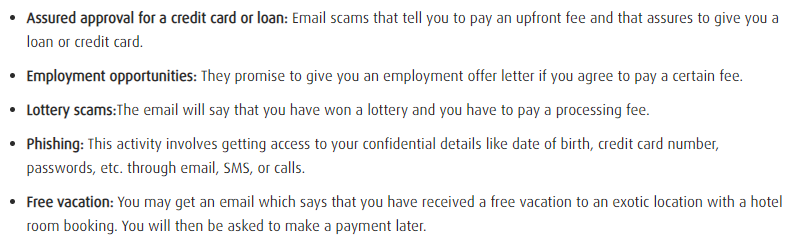 Computer Sabotage
Computer sabotage involves deliberate attacks intended to disable computers or networks for the purpose of disrupting commerce, education and recreation for personal gain, committing espionage, or facilitating criminal conspiracies, such as drug and human trafficking.
Committing computer sabotage can be as simple as deliberately infecting a computer with a virus to keep authorized users from logging in.
 Although not always, much computer sabotage involves the use of malware, such as bots, worms, viruses and other spyware, which enables hackers to gain illegal access to personal and corporate computers. 
Apart from theft of services and wire fraud, such sabotage facilitates pedophiles who stalk children online at school and at home, identity thieves who duplicate fake IDs for illegal immigrants, and home invasion rings and other criminals who use malware to identify potential victims.
Email Bombing
An email bomb is an attack against an email inbox or server designed to overwhelm an inbox or inhibit the server’s normal function, rendering it unresponsive, preventing email communications, degrading network performance, or causing downtime.
 The intensity of an email bomb can range from an inconvenience to a complete denial of service. 
Typically, these attacks persist for hours or until the targeted inbox or server implements a mitigation tactic to filter or block the attacking traffic. 
Such attacks can be carried out intentionally or unintentionally by a single actor, group of actors, or a botnet.
Computer Network Intrusion
A network intrusion refers to any unauthorized activity on a digital network. 
Network intrusions often involve stealing valuable network resources and almost always jeopardize the security of networks and/or their data.
Computer Network Intrusion
Multi-Routing- This refers to when the intruders use multiple sources to intrude which helps them avoid detection. This is also known as asymmetric routing;
Buffer Overflow Attacks- The Buffer overflow attack refers to when certain sections of the computer’s memory code is rewritten so that they can be used as a part of the intrusion later on;
Traffic Flooding- This type of attacks are when the intruders flood the victim’s systems with traffic that they cannot handle in order to cause chaos and confusion. When the systems have too large traffic in order to screen, then they can easily get away undetected;
Trojan Horse Malware- Trojan Horse Malware gives provides a network backdoor to the attackers so that they get an unfettered access to the network;
Worms- This type of virus is most common and effective. Worms usually spread through email or instant messaging and can spread throughout the network.
Password Sniffing
Password Sniffing is a hacking technique that uses a special software application that allows a hacker to steal usernames and passwords simply by observing and passively recording network traffic. 
This often happens on public WiFi networks where it is relatively easy to spy on weak or unencrypted traffic.
They are often used by IT professionals as a tool to identify weak applications that may be passing critical information unencrypted over the Local Area Network (LAN).
 IT practitioners know that users download and install risky software at times in their environment, running a passive password sniffer on the network of a business to identify leaky applications is one legitimate use of a password sniffer.
Such activities should be sanctioned by a senior leader in the company and the use of this software should be governed by more than one individual to prevent the abuse of any findings.
Credit Card Fraud
Credit card fraud is the unauthorized use of a credit or debit card, or similar payment tool (ACH, EFT, recurring charge, etc.), to fraudulently obtain money or property. 
Credit and debit card numbers can be stolen from unsecured websites or can be obtained in an identity theft scheme.
Credit Card Fraud-tips to follow
Don’t give out your credit card number online unless the site is secure and reputable..
Don’t trust a site just because it claims to be secure.
Before using the site, check out the security/encryption software it uses.
Make sure you are purchasing merchandise from a reputable source.
Obtain a physical address rather than simply a post office box and a telephone number and call the seller to see if the telephone number is correct and working.
Send an e-mail to the seller to make sure the e-mail address is active, and be wary of those that utilize free e-mail services where a credit card wasn’t required to open the account
Credit Card Fraud-tips to follow
Check with the Better Business Bureau from the seller’s area.
Check out other websites regarding this person/company.
Don’t judge a person or company by their website; flashy websites can be set up quickly.
Be cautious when responding to special investment offers, especially through unsolicited e-mail.
Be cautious when dealing with individuals/companies from outside your own country.
Make sure the transaction is secure when you electronically send your credit card number.
Keep a list of all your credit cards and account information along with the card issuer’s contact information.
Identity Theft
Identity theft is the crime of obtaining the personal or financial information of another person to use their identity to commit fraud, such as making unauthorized transactions or purchases.
 Identity theft is committed in many different ways and its victims are typically left with damage to their credit, finances, and reputation.
Identity thieves increasingly use computer technology to obtain other people's personal information for identity fraud.
 To find such information, they may search the hard drives of stolen or discarded computers; hack into computers or computer networks; access computer-based public records; use information-gathering malware to infect computers; browse social networking sites; or use deceptive emails or text messages.
Categories of Cybercrime
Crime targeted at individuals.
Crime targeted at property.
Crime targeted at organizations.
Single event of cybercrime.
Series of events.
Attacks
Passive attacks: Attempt to gain information about the target. Breaches law of confidentiality.
Active attacks: Usually used to alter the system. Breaches law of availability, integrity and authenticity.
Inside Attack: An attack originating from within the security perimeter of an organization. Attempted by an insider who gains resources more than expected.
Outside Attack: An attack originating from outside the security perimeter of an organization. Attempted through the internet or an outsider indirectly associated with the organization.
Phases in planning cyber crime
Reconnaissance: Information gathering
Scanning and scrutinizing the gathered information for the validity of the information
Launching an attack
Active Vs Passive
Scanning and Scrutinizing
Port scanning
Network scanning
Vulnerabilities scanning
Scrutinizing user accounts
Scrutinizing network resources
Scrutinizing OS and applications running on it
Social Engineering
Social engineering is the art of manipulating people so they give up confidential information. 
The types of information these criminals are seeking can vary, but when individuals are targeted the criminals are usually trying to trick you into giving them your passwords or bank information, or access your computer to secretly install malicious software–that will give them access to your passwords and bank information as well as giving them control over your computer.
Criminals use social engineering tactics because it is usually easier to exploit your natural inclination to trust than it is to discover ways to hack your software. 
 For example, it is much easier to fool someone into giving you their password than it is for you to try hacking their password (unless the password is really weak).
Human Based Social Engineering
Impersonate as an employee
Posing as an important user
Using a third person
Calling technical support
Shoulder surfing
Dumpster diving
Computer based Social Engineering
If a criminal manages to hack or socially engineer one person’s email password they have access to that person’s contact list–and because most people use one password everywhere, they probably have access to that person’s social networking contacts as well.
Once the criminal has that email account under their control, they send emails to all the person’s contacts or leave messages on all their friend’s social pages, and possibly on the pages of the person’s friend’s friends.
Social Engineering
Taking advantage of your trust and curiosity, these messages will:
Contain a link that you just have to check out–and because the link comes from a friend and you’re curious, you’ll trust the link and click–and be infected with malware so the criminal can take over your machine and collect your contacts info and deceive them just like you were deceived
Contain a download of pictures, music, movie, document, etc., that has malicious software embedded. If you download–which you are likely to do since you think it is from your friend–you become infected. Now, the criminal has access to your machine, email account, social network accounts and contacts, and the attack spreads to everyone you know. And on, and on.
Social Engineering – By emails
Urgently ask for your help. .
Use phishing attempts with a legitimate-seeming background. Ask you to donate to their charitable fundraiser, or some other cause. 
Present a problem that requires you to "verify" your information by clicking on the displayed link and providing information in their form. .
Notify you that you’re a ’winner.’
Social Engineering -Tips
Slow down. Spammers want you to act first and think later. If the message conveys a sense of urgency or uses high-pressure sales tactics be skeptical; never let their urgency influence your careful review.
Research the facts. Be suspicious of any unsolicited messages
Don’t let a link be in control of where you land. Stay in control by finding the website yourself using a search engine to be sure you land where you intend to land..
Email hijacking is rampant. Even when the sender appears to be someone you know, if you aren’t expecting an email with a link or attachment check with your friend before opening links or downloading.
Beware of any download. If you don’t know the sender personally AND expect a file from them, downloading anything is a mistake.
Foreign offers are fake.
Cyberstalking
Cyber stalking refers to the use of the internet and other technologies to harass or stalk another person online.
This online harassment, which is an extension of cyber bullying and in-person stalking, can take the form of e-mails, text messages, social media posts, and more and is often methodical, deliberate, and persistent.
Most of the time, the interactions do not end even if the recipient expresses their displeasure or asks the person to stop. 
The content directed at the target is often inappropriate and sometimes even disturbing, which can leave the person feeling fearful, distressed, anxious, and worried.
Examples of Cyberstalking
Post rude, offensive, or suggestive comments online
Follow the target online by joining the same groups and forums
Send threatening, controlling, or lewd messages or emails to the target
Use technology to threaten or blackmail the target
Tag the target in posts excessively, even if they have nothing to do with them
Comment on or like everything the target posts online
Create fake accounts to follow the target on social media
Message the target repeatedly
Examples of Cyberstalking
Hack into or hijack the target's online accounts
Attempt to extort sex or explicit photos
Send unwanted gifts or items to the target
Release confidential information online
Post or distribute real or fake photos of the target
Bombard the target with sexually explicit photos of themselves
Create fake posts designed to shame the victim
Track the target's online movements by installing tracking devices
Hack into the target's camera on their laptop or smartphone as a way to secretly record them
Continue the harassing behaviour even after being asked to stop
Botnets
A botnet is a collection of internet-connected devices, which may include personal computers (PCs), servers, mobile devices and internet of things (IoT) devices, that are infected and controlled by a common type of malware, often unbeknownst to their owner.
Infected devices are controlled remotely by threat actors, often cybercriminals, and are used for specific functions, yet the malicious operations stay hidden from the user.
Botnets are commonly used to send spam emails, engage in click fraud campaigns and generate malicious traffic for distributed denial-of-service (DDoS) attacks.
Botnets
The term botnet is derived from the words robot and network. A bot, in this case, is a device infected by malicious code, which then becomes part of a network, or net, of infected machines all controlled by a single attacker or attack group.
A bot is sometimes called a zombie, and a botnet is sometimes referred to as a zombie army. Conversely, those controlling the botnet are sometimes referred to as bot herders.
The botnet malware typically looks for devices with vulnerable endpoints across the internet, rather than targeting specific individuals, companies or industries.
The objective for creating a botnet is to infect as many connected devices as possible and to use the large-scale computing power and functionality of those devices for automated tasks that generally remain hidden to the users of the devices.
Botnets
For example, an ad fraud botnet infects a user's PC with malicious software that uses the system's web browsers to divert fraudulent traffic to certain online advertisements. However, to stay concealed, the botnet won't take complete control of the operating system (OS) or the web browser, which would alert the user.
Instead, the botnet may use a small portion of the browser's processes, often running in the background, to send a barely noticeable amount of traffic from the infected device to the targeted ads.
On its own, that fraction of bandwidth taken from an individual device won't offer much to the cybercriminals running the ad fraud campaign. However, a botnet that combines millions of botnet devices will be able to generate a massive amount of fake traffic for ad fraud.
Cloud Computing
Cloud computing is a general term for anything that involves delivering hosted services over the internet. 
These services are divided into three main categories: infrastructure as a service (IaaS), platform as a service (PaaS) and software as a service (SaaS).
A cloud can be private or public. A public cloud sells services to anyone on the internet. A private cloud is a proprietary network or a data centre that supplies hosted services to a limited number of people, with certain access and permissions settings. Private or public, the goal of cloud computing is to provide easy, scalable access to computing resources and IT services.
Cloud infrastructure involves the hardware and software components required for proper implementation of a cloud computing model. Cloud computing can also be thought of as utility computing, or on-demand computing.
The name cloud computing was inspired by the cloud symbol that's often used to represent the internet in flowcharts and diagrams.
Cloud Computing
Cloud computing works by allowing client devices to access data over the internet, from remote servers, databases and computers.
An internet network connection links the front end (includes the accessing client device, browser, network and cloud software applications) with the back end, which consists of databases, servers and computers).
 The back end functions as a repository, storing data that is accessed by the front end.
Communications between the front and back ends are managed by a central server. 
The central server relies on protocols to facilitate the exchange of data.
 The central server uses both software and middleware to manage connectivity between different client devices and cloud servers. Typically, there will be a dedicated server for each individual application
Cloud computing-Benefits
Cost savings: Using cloud infrastructure can reduce costs, as organizations don't have to spend massive amounts of money buying and maintaining equipment. This reduces their capital expenditure costs -- as they don't have to invest in hardware, facilities, utilities or building large data centers to accommodate their growing businesses. 
Mobility: Storing information in the cloud means that users can access it from anywhere with any device with just an internet connection. That means users don't have to carry around USB drives, an external hard drive or multiple CDs to access their data
Disaster recovery: All organizations worry about data loss. Storing data in the cloud guarantees that users can always access their data even if their devices, e.g., laptops or smartphones, are inoperable
Cyber crime and Cloud Computing
Cloud computing gives greater flexibility and functionality options to companies, it can offer the same flexibility to cyber criminals, and the pay-as-you-play usage model means that they can also benefit from utility billing.
Criminals using cloud as a business platform
Criminals using cloud to mount attacks like DoS
Cloud as a platform for employee misuse
Business cloud platforms are a cyber crime target
Proliferation of mobile and wireless devices
You see them everywhere: people hunched over their smartphones or tablets in cafes, airports, supermarkets and even at bus stops, seemingly oblivious to anything or anyone around them.
They play games, download , go shopping or check their bank balances on the go.
They might even access corporate networks and pull up a document or two on their mobile gadgets.
Security
But as wireless devices become increasingly ingrained into our daily lives, they open the door to heightened security risks.
Not only do such devices become points of access for cybercriminals, but they also may be more easily breached than personal computers since many consumers do not secure their smartphones or tablets with antivirus software or take simple precautions such as enabling password protection.
According to a Harris Interactive survey commissioned by CTIA, a wireless trade group, less than half of all wireless device owners use passwords or personal identification numbers (PINs) on their handsets.
Among those who conduct online banking on mobile devices, only half encrypt the data or use some form of security software.
Moreover, less than one third of users have installed antivirus software on their mobile devices compared to 91% on their laptops.
This may explain why: 45% do not see cybersecurity on their mobile devices as a threat in the same way as they see it on their computers
Risk factor: The dangers, of course, are plenty.
Rogue mobile apps can record the information that users type into a device, such as bank account numbers and PINs
They can read data stored on a handset, such as s, text messages, attachments, credit card numbers, and log-ins and passwords to corporate networks.
A phone can even secretly record conversations within earshot.
Data that leaves a mobile device wirelessly to connect to a Wi-Fi network could be hijacked in midair in “man in the middle” attacks.Consumers may not be as concerned about securing a wireless device because they do not view it as a small computer.
 “They think, ‘Oh, it’s just my phone.he risks are transferred to the workplace as more people bring their devices to the office for both personal and professional use, a phenomenon known as BYOD or “Bring Your Own Device.”
Popular types of attacks against 3G mobile networks:
Malware
Viruses 
Worms Skull 
Trojans
Cabir worm
Mosquito worm
Denial-of-service
Skull trojan
A trojan horse piece of code that targets mainly Symbian OS. Once downloaded, the virus replaces all phone desktop icons with images of a skull. 
It also renders all phone applications useless. 
This malware also tends to mass text messages containing malicious links to all contacts accessible through the device in order to spread the damage. 
This mass texting can also give rise to high expenses
Cabir worm
This malware infects mobile phones running on Symbian OS and was first identified in June When a phone is infected, the message 'Caribe' is displayed on the phone's screen and is displayed every time the phone is turned on. 
The worm then attempts to spread to other phones in the area using wireless Bluetooth signals, although the recipient has to confirm this manually
Mosquito worm
In June 2004, it was discovered that a company called Ojam had engineered an anti-piracy Trojan virus in older versions of its mobile phone game, Mosquito.
This virus sent SMS text messages to the company without the user's knowledge.
Although this malware was removed from the game's more recent versions, it still exists in older, unlicensed versions, and these may still be distributed on file-sharing networks and free software download web sites.
list of mobile vulnerabilities
Mobile devices often do not have passwords enabled.
Two-factor authentication is not always used when conducting sensitive transactions on mobile devices.
Wireless transmissions are not always encrypted
Mobile devices may contain malware.
Mobile devices often do not use security software.
Operating systems may be out-of-date.
Software on mobile devices may be out-of-date
Mobile devices often do not limit Internet connections.
Authentication Service Security
Two components of security in mobile computing: Security of devicesSecurity in Networks Involves mutual authentication between the device and the base station/ servers.
Ensures that only authenticated devices can be connected to the network. Hence, no malicious code can impersonate the service provider to trick the device.
Eminent kinds of attacks on mobile devices:
Push attacks
Pull attacks
Crash attack
Cryptographic Security for Mobile Devices
Cryptographically Generated Address (CGA) CGA is IPv6: generated by hashing owner’s public-key address
The address the owner uses is the corresponding private key to assert address ownership 
To sign messages sent from the address without a Public-Key Infrastructure(PKI)CGA-based Authentication can be used to protect IP-Layer signalling protocols Also used in key –exchange and create an IPSec security association for encryption and data authentication
Example
Palm OS5 Cryptographic Provider Manage(CPM) in Palm OS5 is a system-wide suite of cryptographic services for securing data and resources on a Palm- powered device.
LDAP security for hand held mobile computing devices
LDAP is a software protocol for enabling anyone to locate individuals, organizations and other resources like files and devices on the network. LDAP is light weight version of Directory Access Protocol(DAP) since it does not include security features in its initial version.
It originated at the University of Michigan Endorsed by atleast 40 companies Centralized directories such as LDAP make revoking permissions quick and easy.
LDAP directory Structure: simple tree structure
Root directory
Countries
Organizations
Organizational units
individuals
RAS security for mobile devices
RAS is important for protecting business sensitive data that ay reside on the employee’s mobile devices.
Vulnerable to unauthorized access : resulting in providing a route into the systems with which they connect 
By impersonating or masquerading to these systems, a cracker is able to steal data or compromise corporate systems in other ways.
Another threat is by port scanning: DNS server- locate IP address- scan the port on this IP address that are unprotected.
Precautions: a personal firewall
RAS system security for Mobile device clients
The security of the RAS server
The security of the RAS client
The secure data transmission
Media Player Control Security
Potential security attacks on mobile devices through the “music gateways”
Windows media player: MS warned about security loop holes 
Corrupt files posing as normal music and video files
May open a website from where the Javascript can be operated.
Allow attacker to download and use the code on user’s machine
Create buffer overrun errors.
Networking API security for mobile computing applications
Development of various API’s to enable software and hardware developers to write single applications to target multiple security platforms.
Attacks on Mobile/ cell phones
Mobile Phone Theft
Mobile Viruses
Mishing
Vishing
Smishing
Hacking bluetooth
Mobile phone theft
With mobiles or cell phones becoming fancier, more popular, and more expensive, they are increasingly liable to theft.
 The following factors contribute for outbreaks on mobile devices:
 1. Enough target terminals: first mobile virus in 2004 :- Mosquito – this virus sent SMS text messages to the organization(Ojam) 
2. Enough functionality: office functionality, critical data and applications protected insufficiently or not at all. expanded functionality increases the probability of malware 
3. Enough connectivity: SMS, MMS, Synchronization, bluetooth, infrared(IR) and WLAN connections
How to Protect a Mobile Phone from Being Stolen
Keep details. Make a record of all your phone information and keep this in a safe place.
 Include the following elements in the information: 
Your phone number
The make and model
Colour and appearance details
The pin or security lock code
The IMEI number (on GSM phones)International Mobile Equipment
How to Protect a Mobile Phone from Being Stolen
Add a security mark.
 Use an ultra violet pen to print your post code and house number onto both your mobile handset and battery.
 This makes it easily identifiable as your property if lost or stolen. 
It would also be good if you write your alternate contact number or id on your phone.
This would help the finder of your handset to contact you if he or she intents to return it. 
The ultra-violet pen marking will wear off every couple of months, so reapply it when you feel necessary.
Use the security lock code, or PIN feature, to lock your phone
Use the security lock code, or PIN feature, to lock your phone.
 This will make it less valuable to a thief and deny them access to personal numbers stored on your SIM card.
Mobile Viruses 40 virus families 300+ mobile viruses identified
Spread through dominant communication protocols Bluetooth,
First mobile virus : june 2004
 MMS
How to protect from mobile malware attacks
Download or accept progrms and content only from a trusted source
Turn off bluetooth or set it to non-discoverable when not in use
Receive IR beams only from trusted source
Install antivirus software
Mishing
'Mishing' is a combination of the words mobile phone and phishing.
Mishing is very similar to phishing—the only difference is the technology.
Phishing involves the use of s to trick you into providing your personal details, whereas mishing involves mobile phones.
If you use your mobile phone for purchasing goods and services and convenient banking, you could be more vulnerable to a mishing scam.
Variants of Mishing Vishing : Mishing attacker makes call for phishing
Smishing: Mishing attacker sends SMS for phishing
Vishing
The term "vishing" is a socially engineered technique for stealing information or money from consumers using the telephone network.
The term comes from combining "voice" with "phishing," which are online scams that get people to give up personal information.
Vishing is very similar to phishing—the only difference is the technology.Vishing involves voice or telephone services. 
If you use a Voice over Internet Protocol (VoIP) phone service, you are particularly vulnerable to a vishing scam.
Vishing is usually used to steal credit card numbers or other related data used in ID theft schemes from individuals.
Profitable uses of the information gained through a Vishing attack include
ID theft
Purchasing luxury goods and services
Transferring money/ funds
Monitoring the victims bank accounts
Making applications for loans and credit cards
How Vishing works
A vishing perpetrator (visher) may gain access to a group of private customer phone numbers.
The visher may then call the group(may use war dialer)When a potential victim answers the phone, he or she hears an automated recording informing him that his bank account has been compromised.
He then calls the specified toll-free number to reset his security settings and hears another automated message requesting the user’s bank account number and/or other personal details via the phone keypad..
Hacking Bluetooth
Bluetooth hacking is a technique used to get information from another 
Bluetooth enabled device without any permissions from the host.
This event takes place due to security flaws in the Bluetooth technology.
It is also known as Bluesnarfing.
Bluetooth hacking is not limited to cell phones, but is also used to hack PDAs, Laptops and desktop computers.
Bluetooth hacking is illegal and can lead to serious consequences.
Following are threats a person can face when his/her mobil phone get bluesnarfed:
The hacker can steal, delete contactsHacker can extract personal files/pictures etcYour cell phone can be used for making calls and using internet at your expense
The hacker may call or text your contacts to annoy themYou mobile phone can be reset to default factory settings hence deleting your personal settings
Hacker can even access your calendar, clock, International Mobile Equipment Identity (IMEI) number. 
IMEI number can be used to clone your cell phone so that your messages are also routed to another number. 
Cloning is also considered illegal.
Common Attacks
Bluejacking
Bluesnarfing
Bluebugging
Car wishper
Bluejacking
Bluejacking is the sending of unsolicited messages over Bluetooth to Bluetooth-enabled devices such as mobile phones,
 PDAs or laptop computers, sending a vCard which typically contains a message in the name field (i.e., for bluedating or bluechat) to another Bluetooth-enabled device .
Bluejacking is also known as bluehacking.Bluejacking exploits a basic Bluetooth feature that allows devices to send messages to contacts within range.
Bluejacking is harmless
Bluesnarfing
Bluesnarfing is the unauthorized access of information from a wireless device through a Bluetooth connection, often between phones, desktops, laptops, and PDAs (personal digital assistant.).
This allows access to a calendar, contact list, s and text messages, and on some phones, users can copy pictures and private videos.
Both Bluesnarfing and Bluejacking exploit others' Bluetooth connections without their knowledge.
While Bluejacking is essentially harmless as it only transmits data to the target device, 
Bluesnarfing is the theft of information from the target device.
Bluebugging
Bluebugging is a form of Bluetooth attack often caused by a lack of awareness.
It was developed after the onset of bluejacking and bluesnarfing. 
Similar to bluesnarfing, bluebugging accesses and uses all phone features
Bluebugging manipulates a target phone into compromising its security, this to create a backdoor attack before returning control of the phone to its owner.
 Once control of a phone has been established, it is used to call back the hacker who is then able to listen-in to conversations.
Car Whisperer
Software that intercepts a hands-free Bluetooth conversation in a car.
The Car Whisperer enables an attacker to speak to the driver as well as eavesdrop on a conversation.
By exploiting the fact that a common security code (passkey) is used by many Bluetooth hands-free system vendors,
 the Car Whisperer sets up a two-way session with the car and a Linux computer
an attacker could access a telephone address book once he has connected with the Bluetooth system
May disable airbags or breaks
Mobile Devices: Security Implications for Organizations
Managing diversity and proliferation of Hand-Held devices
Unconventional/ stealth storage devices
Threat through lost and stolen devices
Protecting data on lost devices
Educating the laptop users
Managing diversity and proliferation of Hand-Held devices
Employees aren't just bringing their mobile devices to the workplace—they're living on them
As smart phones and tablets become constant companions, cyber attackers are using every avenue available to break into them.
With the right (inexpensive) equipment, hackers can gain access to a nearby mobile device in less than 30 seconds and either mirror the device and see everything on it, or install malware that will enable them to siphon data from it at their leisure.
Managing diversity and proliferation of Hand-Held devices
Analysts predict that by 2018, 25 percent of corporate data will completely bypass perimeter security and flow directly from mobile devices to the cloud.
Chief information security officers (CISOs) and other security executives are finding that the proliferation of mobile devices and cloud services are their biggest barriers to effective breach response.
In order to secure the corporate data passing through or residing on mobile devices, it is imperative to fully understand the issues they present.
Unconventional/ Stealth Storage devices
Secondary storage devices
CDs
USBs
Portable external hard disks
Portable storage devices can be easily lost or stolen
Decrease in size and emerge in new shape and sizes – difficult to detect
Prime challenge for organizational security
Firewalls and antivirus software are no defense against the open USB ports
Remedy- block these ports, but Windows OS do not support
Disgruntled employee can use these to download confidential data or upload harmful virus
Protecting data on lost devices
Encrypting sensitive data
Encrypting entire file system
Encrypting servers: third party solutions
Create a database action to delete the entire data on the user’s device
Educating the Laptop Users
No free downloads
Illegal music files and movies
86% employees do this.